BILJKE-PLANTS
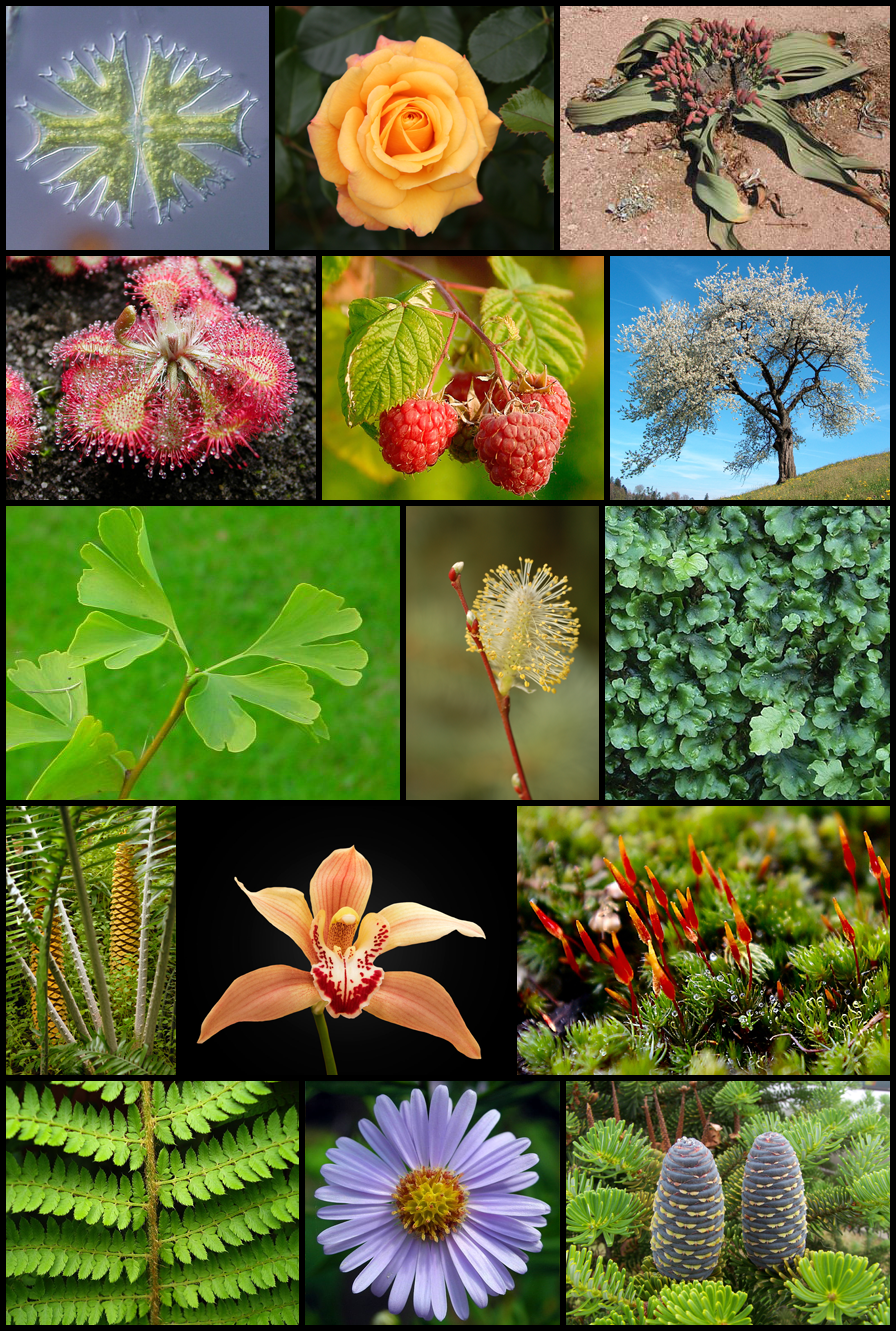 BILJKE SU ŽIVA BIĆA.
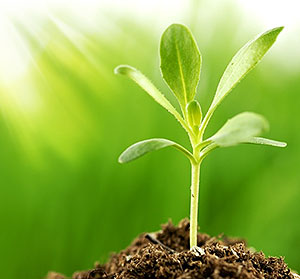 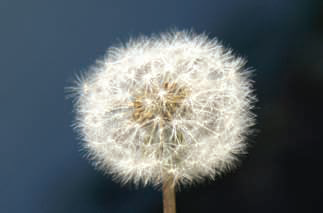 Plants are living beings.
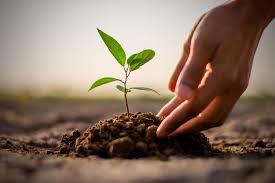 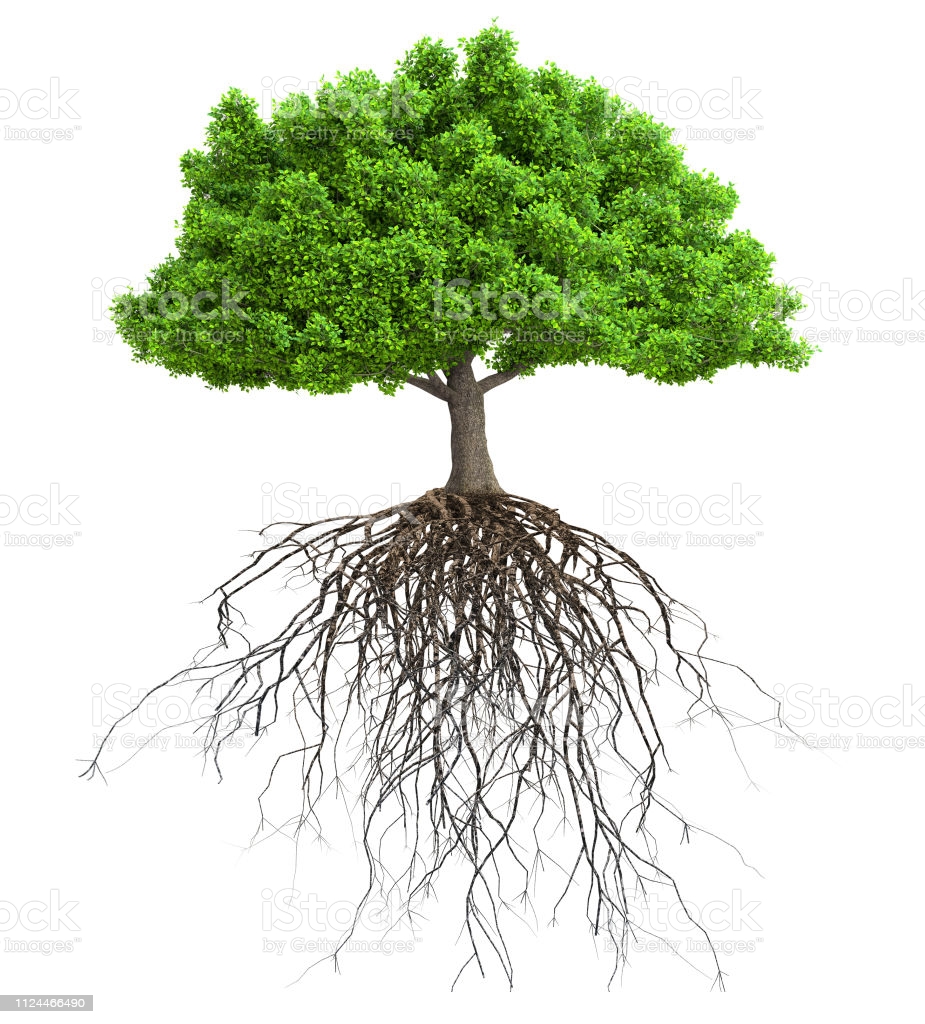 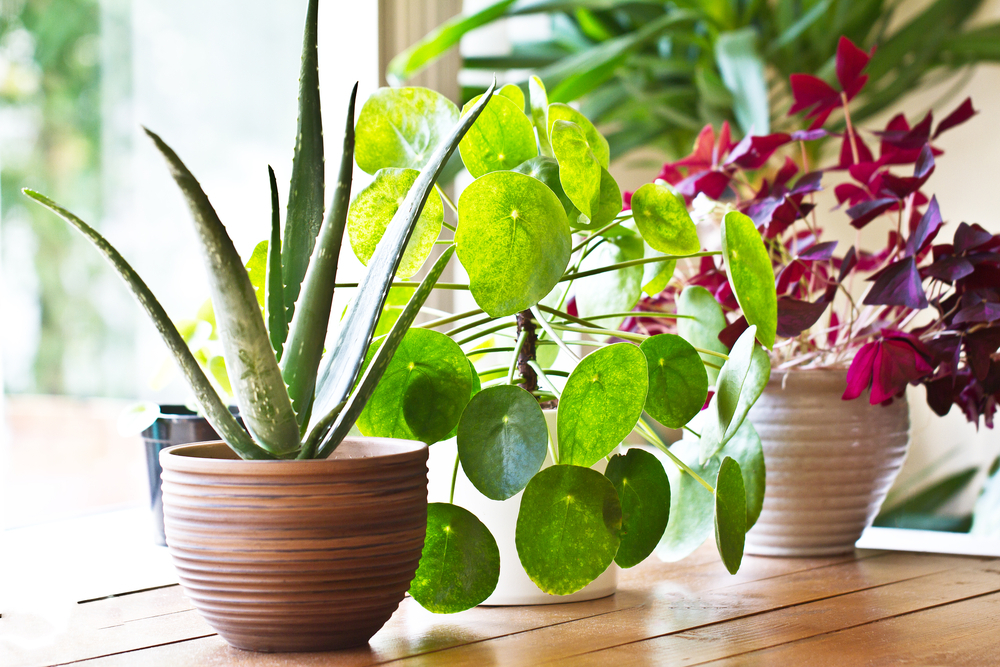 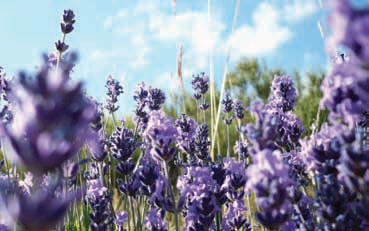 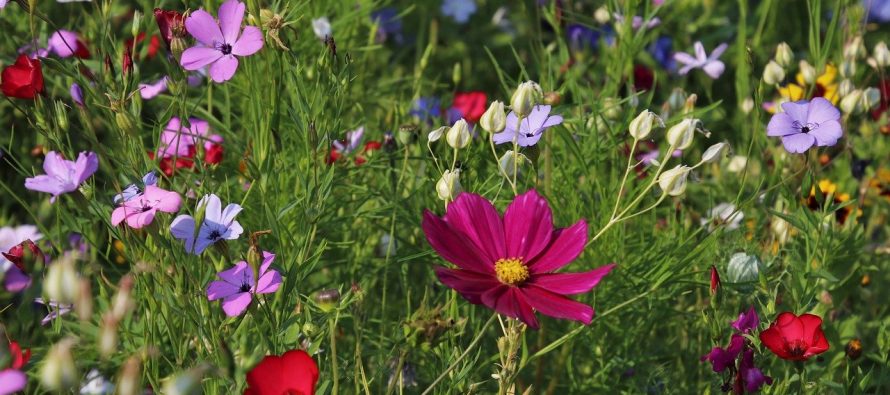 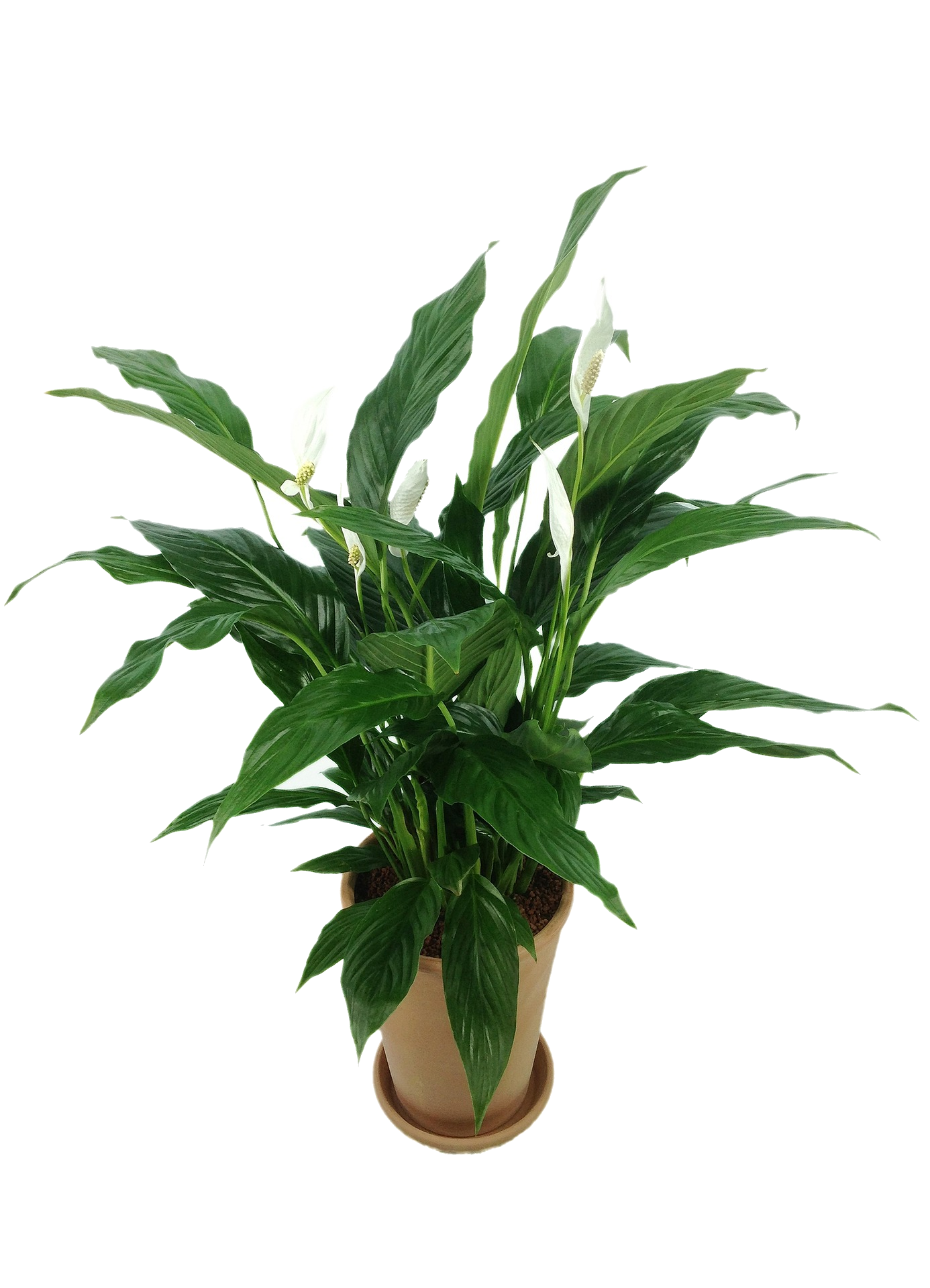 CVETNICE
BILJKE KOJE IMAJU CVET NAZIVAMO
CVETNICE.
PLANTS MOSTLY HAVE A FLOWER.
DELOVI BILJKE-PART OF THE PLANT
CVET-FLOWER
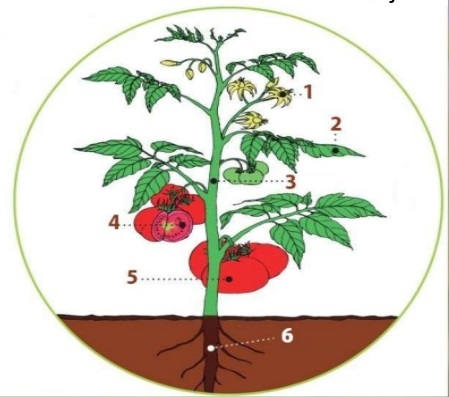 LIST
LEAF
STABLJIKA
STEM
SEMENKE
SEEDS
PLOD
FRUIT
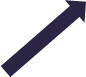 KOREN
ROOT
Biljka se razvija iz semenke
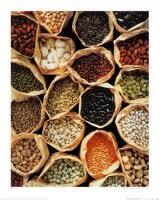 The plant develops from seed.
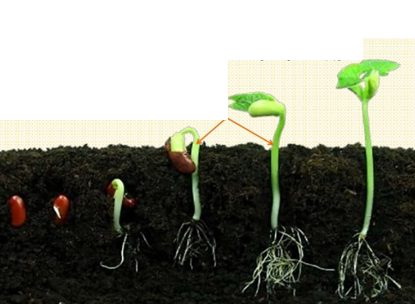 Šta je potrebno da biljka raste?
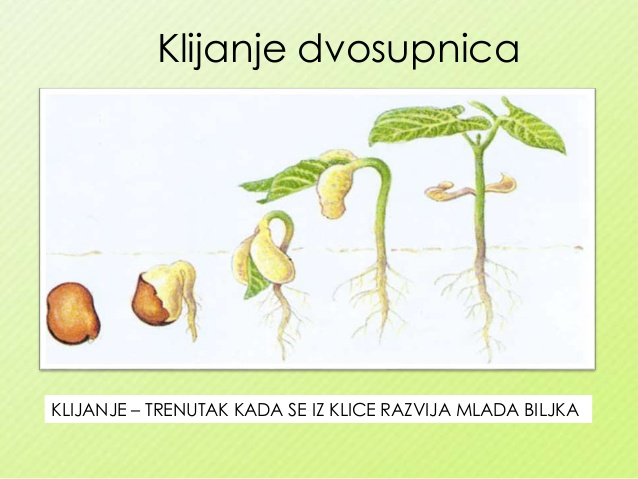 What does it take for a plant to grow?
Zemljište
        LAND
3. Voda
  WATHER
4. Svetlost (Sunce)
      LIGHT
2. Toplina
HEAT/temperature
ČOVEKU SU BILJKE POTREBNE ZA ŽIVOT.
MAN NEEDS PLANTS FOR LIFE!
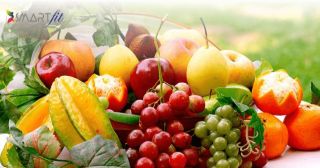 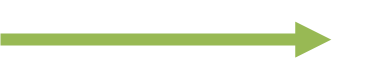 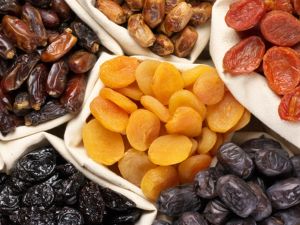 1. hrana-food
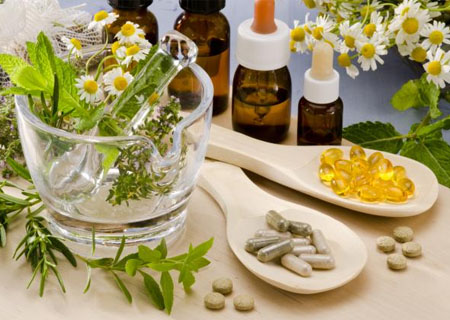 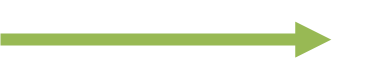 2. lekovi-drugs
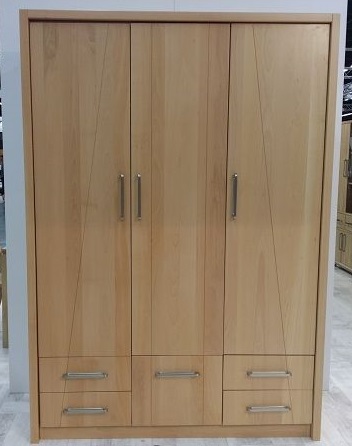 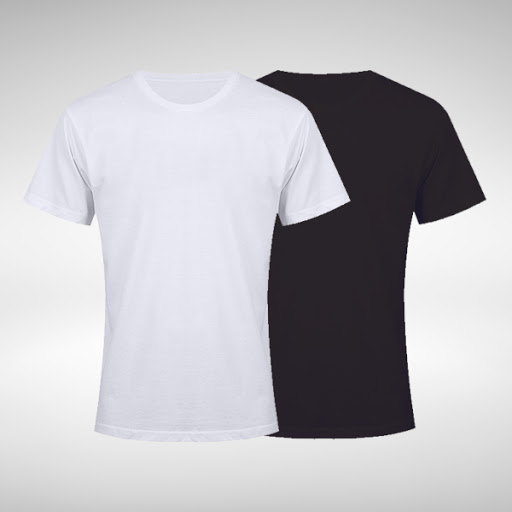 3. nameštaj i odeća
     furniture and clothes
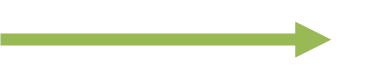 4. KISEONIK-OXYGEN
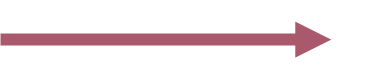 1. zadatak
PLOD
SVETLOST
ZEMLJA
VODA
CVET
LIST
SEME
PLOD
KISEONIK
LEK
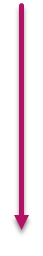 FRUIT 
LIGHT 
COUNTRY 
WATER 
FLOWER 
LIST 
SEEDS 
FRUIT 
OXYGEN 
MEDICINES
ŽIVOTINJE
Životinje žive svuda oko nas.
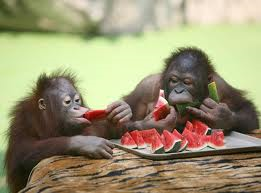 Animals live all around us.
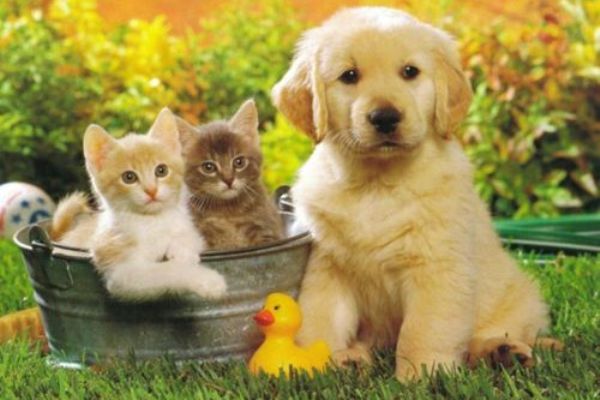 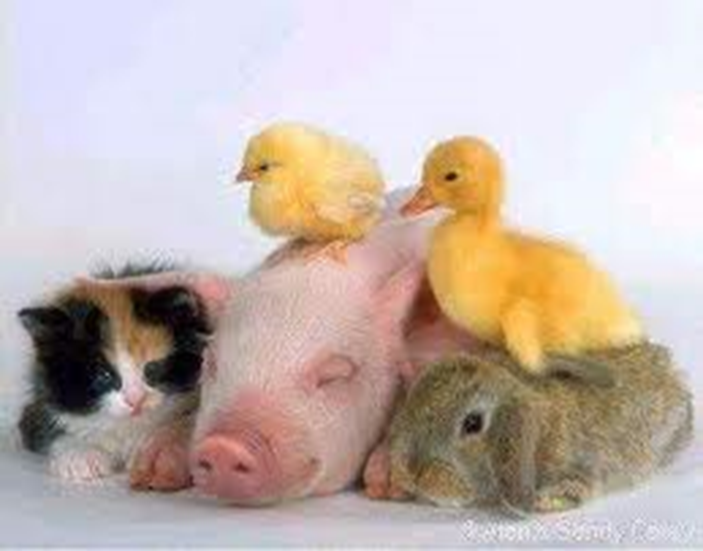 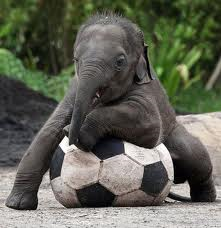 ŽIVOTINJE
ŠTA JE POTREBNO ZA RAST ŽIVOTINJA?
What is needed for animal growth?
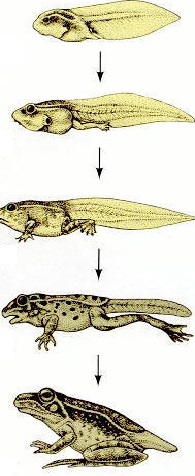 1
2
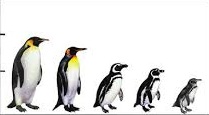 3
4
5
DIVLJE ŽIVOTINJE
slobodno žive u prirodi
WILD animals live freely in nature.
LION
FOX
KANGAROO
BEAR
ZEBRA
ELEPHANT
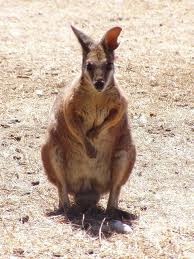 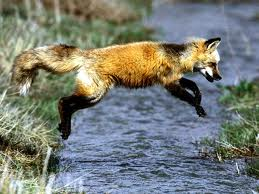 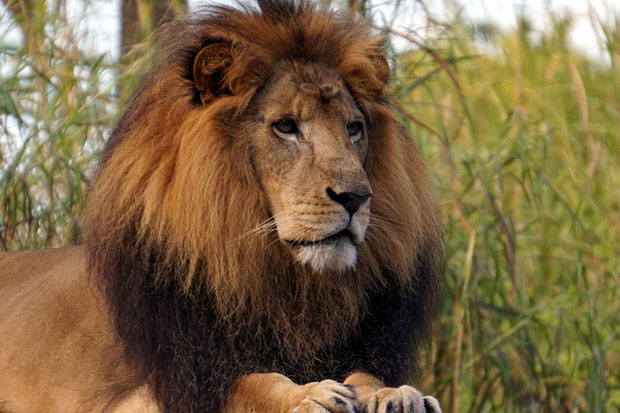 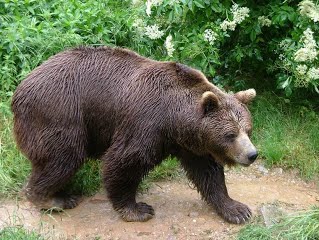 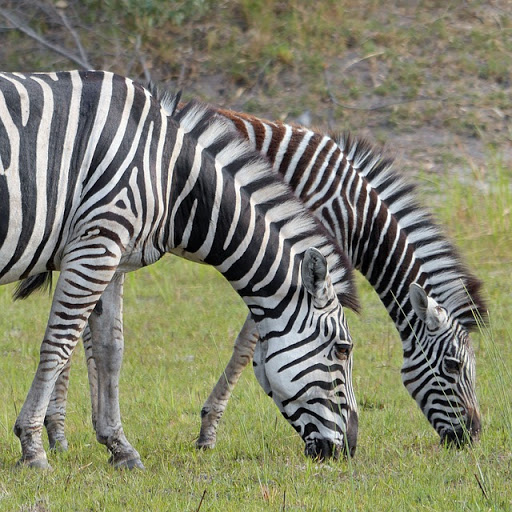 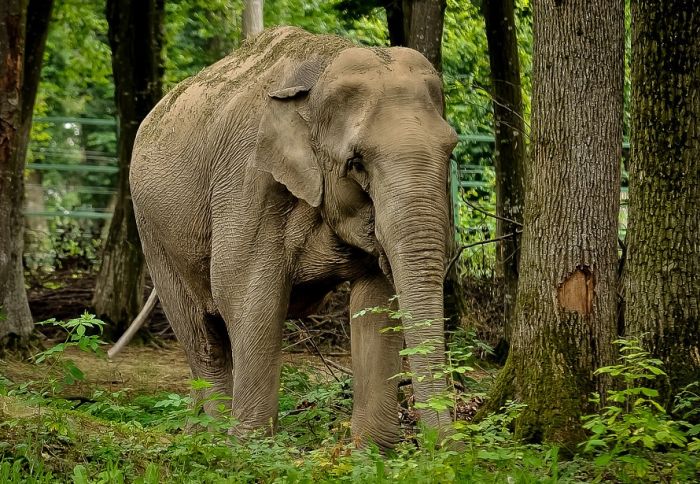 DOMAĆE ŽIVOTINJE
čovjek u svom domaćinstvu uzgaja i brine se o njima
People take care of domestic animals.
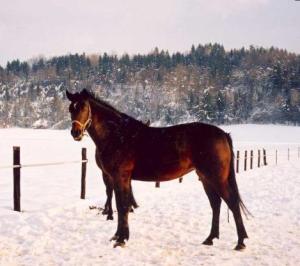 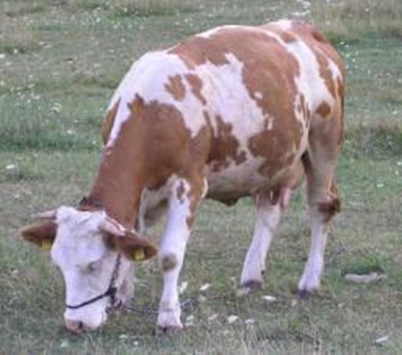 HORSE
COW
DONKEY
DUCK
SHEEP
CHICKEN
PIG
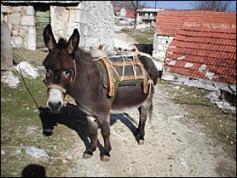 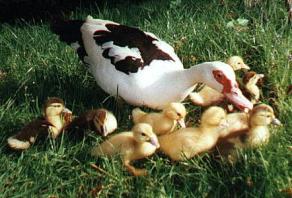 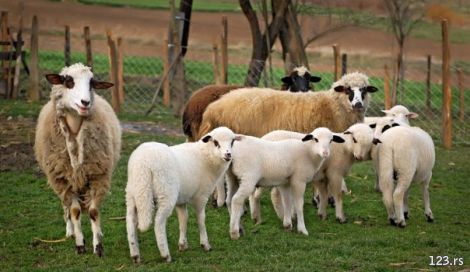 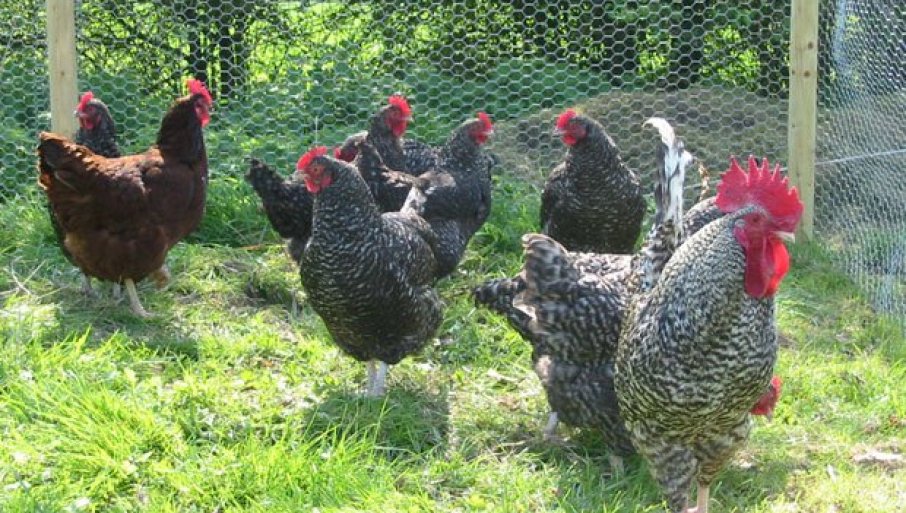 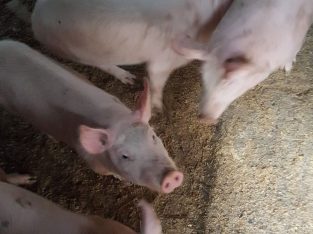 KUĆNI LJUBIMCI
žive u čovekovom domu
Pets live in a man's home.
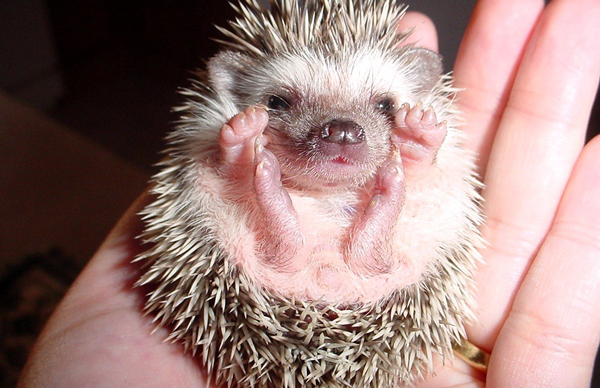 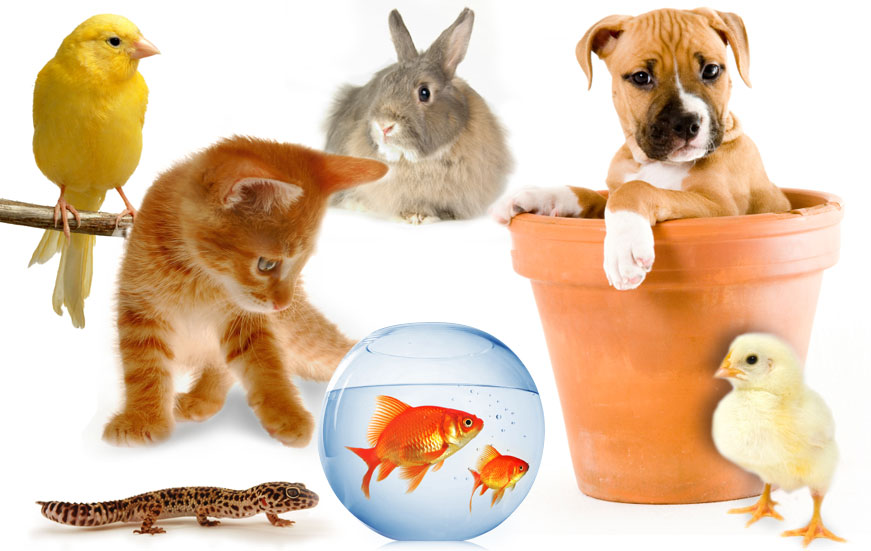 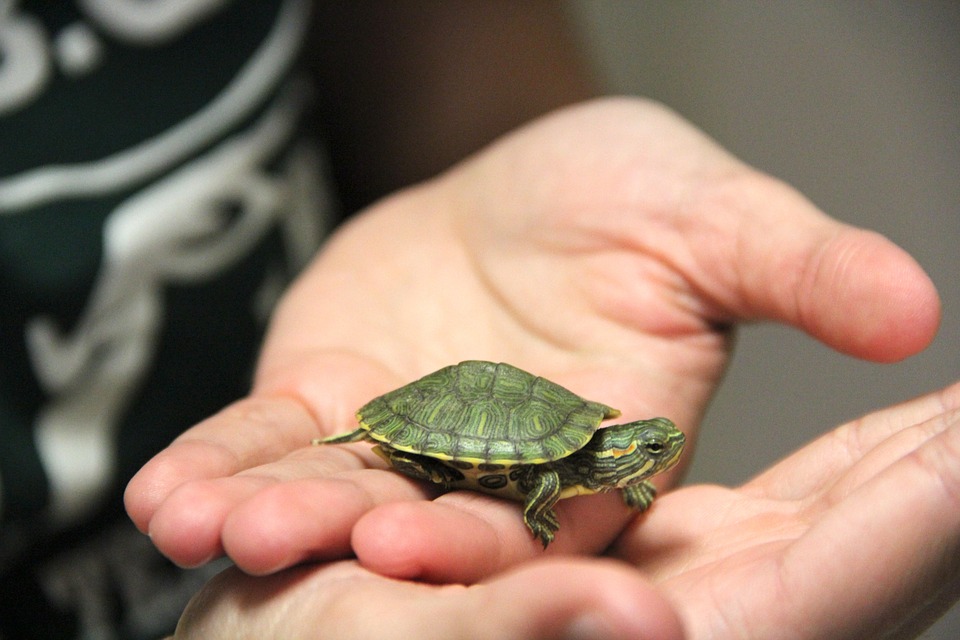 BILJOJEDI
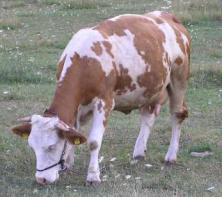 Neke se životinje hrane biljkama – nazivamo ih biljojedi.


* veverica-squirel
* srna-deer
* koza-goat
* krava-cow
* ovca-sheep
* zec-rabbit
Some animals feed on plants - we call them herbivores.
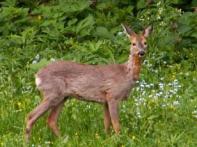 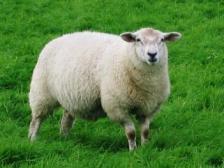 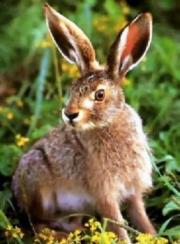 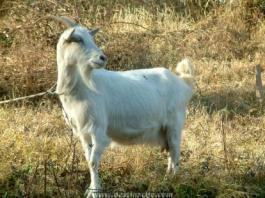 Neke se životinje hrane drugim manjim, slabijim životinjama – nazivamo ih mesojedi.




* vuk-woolf
* zmija-snake
* lisica-fox
* orao-eagle
MESOJEDI
carnivores
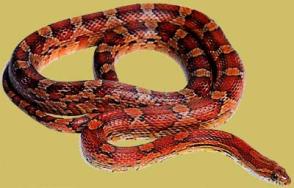 Some animals eat other smaller animals.
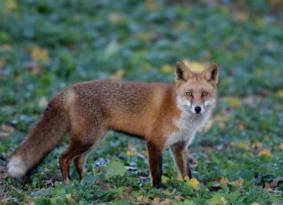 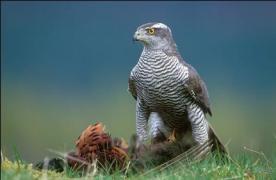 Neke životinje hrane se i biljkama i životinjama.


svinja
som
medvjed
majmun
Some animals eat plants and animals.
S
V
E
J
E
D
I
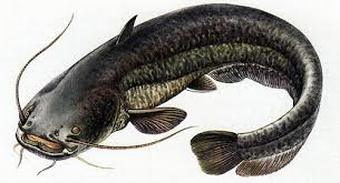 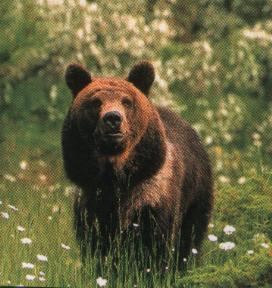 omnivores
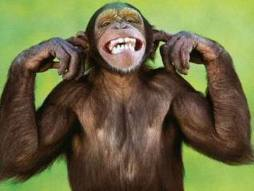 I čovjek je svejed.
Ponovimo
let's repeat
DIVLJEŽIVOTINJE
DOMAĆEŽIVOTINJE
Kućni ljubimci
ŽIVOTINJE
MESOJEDI
SVEJEDI
BILJOJEDI
omnivores
herbivores
carnivores
DOKTOR ZA ŽIVOTINJE
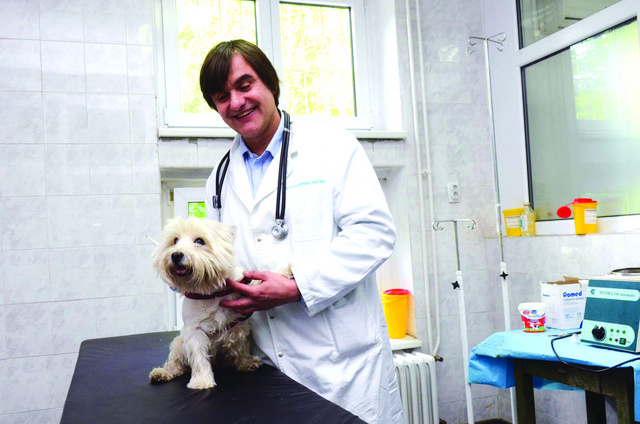 veterinar
ANIMAL DOCTOR
veterinarian
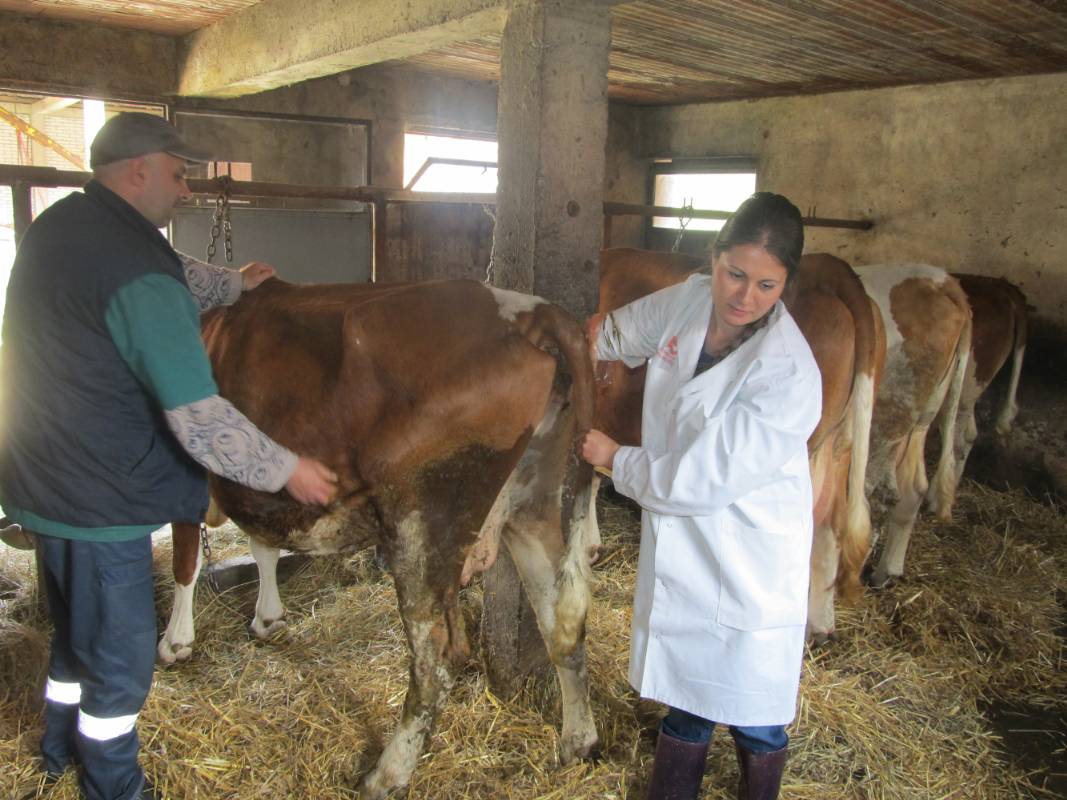 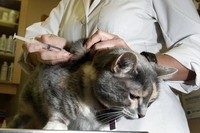 2. zadatak
Zašto su životinje važne za čoveka?
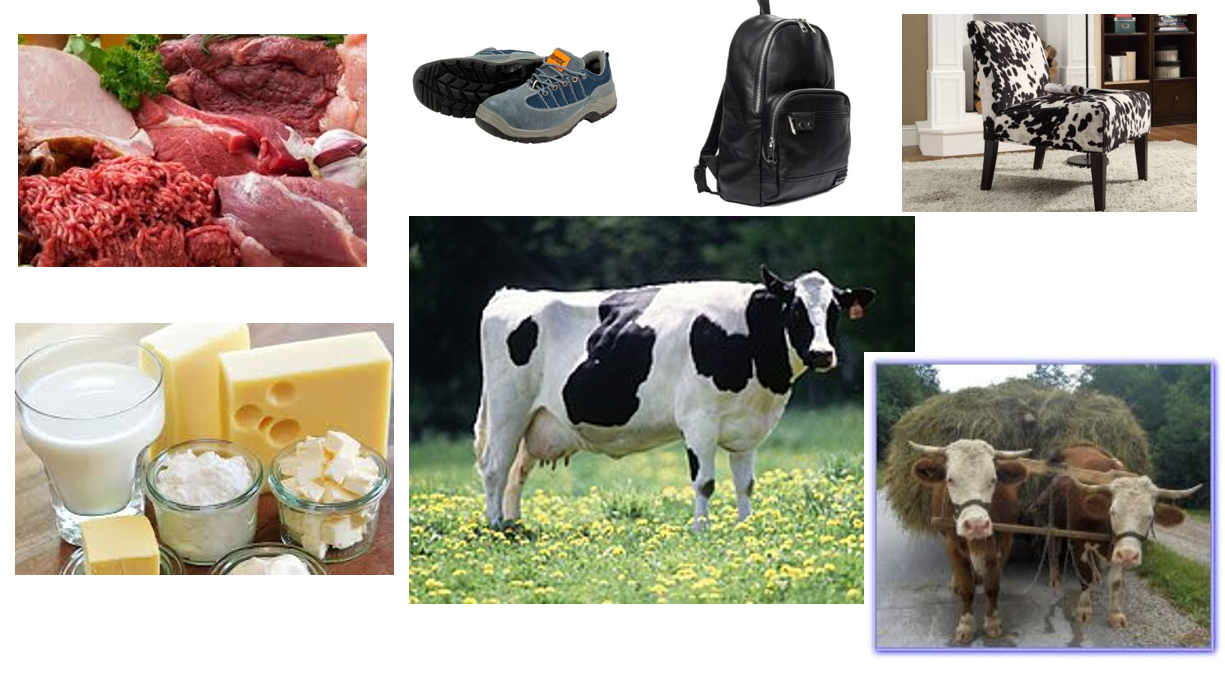 Why are animals important to humans?
HVALA!  
VIDIMO SE NA SLEDEĆEM ČASU!